Welcome to my dear students
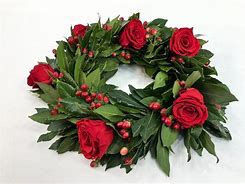 INTRODUICE
Md.  Saidul hoque
Assistant teacher 
Enayetpur Rahamotia Alim Madrash
Senbag, Noakhali.
English for Today
     Dakhil
Class seven. Unit-3, Lesson-1.
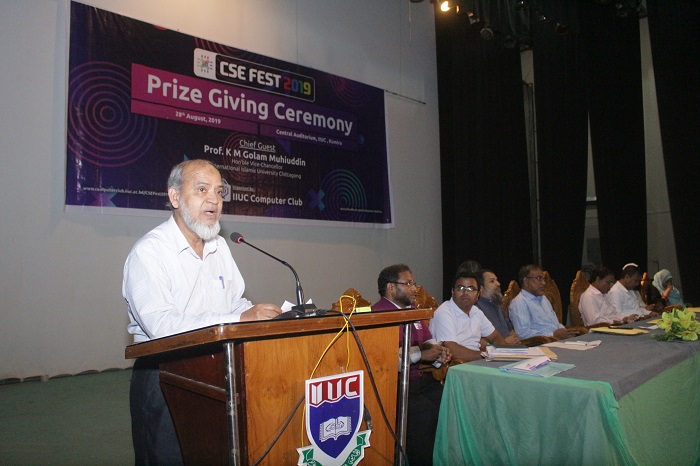 What do you understand by looking at these picture?
Our todays lesson is—

Prize giving day at Madrasah
LEARNING OUTCOME
After we have studied this lesson we will able to---
The two friends will be able talk about the madrasah prize giving ceremony.
The replacement table can tell about fill in the blanks.
Can tell the meaning of word.
These are two friends name is farabi and flora discuss about prize giving ceremony.
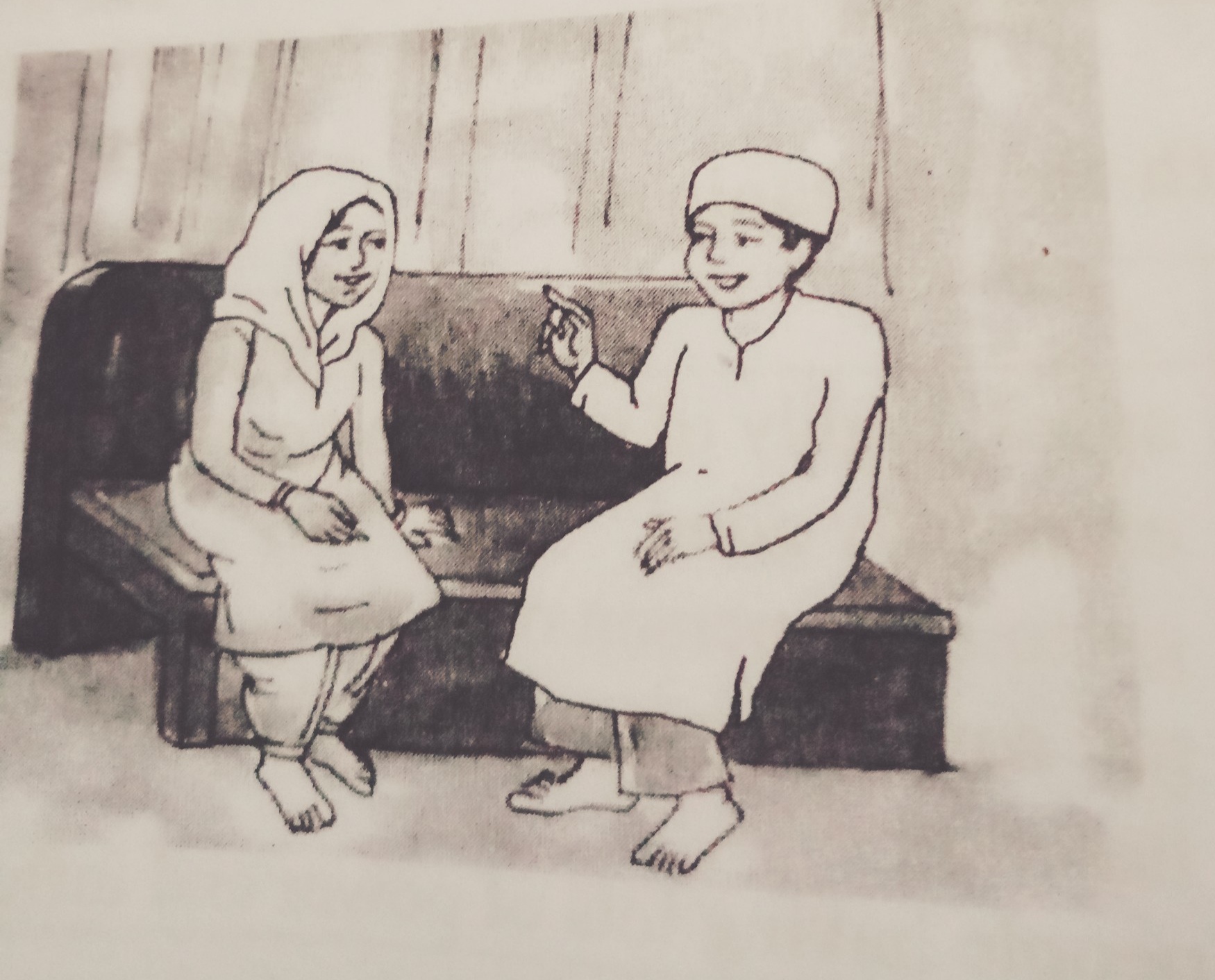 Ask and answer in pairs. Make question and then choose answers from this table.
Questions                                           Answers
Was





did
Question and answer of the table below:
Click to right answer
Brightly
Read out the annual report.
The principle of DS madrasah.
In the madrasah auditorium.
visit
Meaning: speak highly of something or somebody
Inspect

Tour

trip
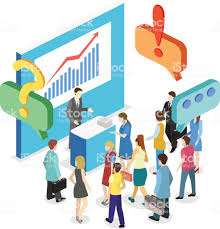 Ceremony
Meaning: a formal act performed on a religious occasion
Occasion

Party

parade
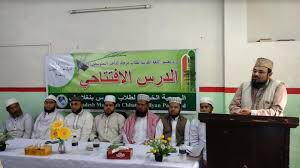 Outstanding
Meanings: Function
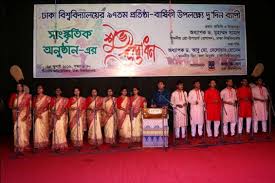 0peration


ceremony
Eminent-
Meanings: go to see a person or famous and respected.
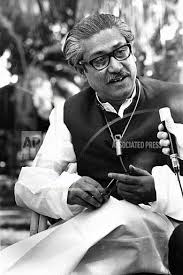 Celebrated


prominent
Substance--
Farabi’s best friend, Flora, comes to visit his house on a holiday. They are talking. Flora wants to know about the prize giving ceremony of farabi’s madrasah. Farabi give a description of the prize-giving ceremony of his madrasah. It was held yesterday. Farabi also says that he got two prizes.
Evaluation
Complete the passage with the verbs in the box. Give there correct forms.
Click to here for answer
was
At the end of the prize-giving function there                 a cultural show.
The students             songs, danced and                  a  one-act play.
It was so good that every              highly of it.
sang
staged
spoke
Home work
Do you have a sports day at your madrasah? You will be write about it in your notebook.
Thanks all are my dear student.
God bless all you.
Acknowledgement
We would like to express our cordial gratitude to the  Ministry of Education, Directorate of Secondary & Higher Education, NCTB, A2i and the panel of honorable editors ( Md. Jahangir Hasan, Assistant Professor (English) TTC, Rangpur, Ranjit Poddar, Associate Professor (English) TTC, Dhaka, and Urmila Khaled, Assistant Professor (English) TTC, Dhaka, to enrich the contents.